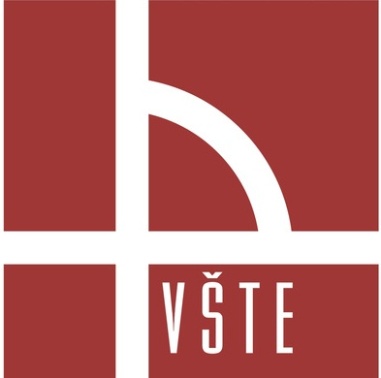 Vysoká škola technická a ekonomická v Českých BudějovicíchÚstav technicko-technologiský
Optimalizace materiálových toků ve vybrané společnosti
Autor diplomové práce:			Bc. Jakub Tolar
Vedoucí diplomové práce:		Ing. Monika Karková, Ph.D.
Oponent diplomové práce:		Ing. Pavla Lejsková, Ph.D.
České Budějovice, červen 2019
Cíl práce
Cílem diplomové práce je optimalizace materiálového toku ve vybrané společnosti. 
Součástí práce je popis dané společnosti a analýza aktuálního stavu. V aplikační části se práce zabývá jednotlivými variantami daného řešení.
Adamovi umělečtí hrnčíři z Plzně s.r.o.
Výroba keramických produktů
Vznik společnosti: 21. května 1991
Sídlo společnosti: Klabava 176, 388 41 Klabava
Pět stálých zaměstnanců
Export do zahraničí
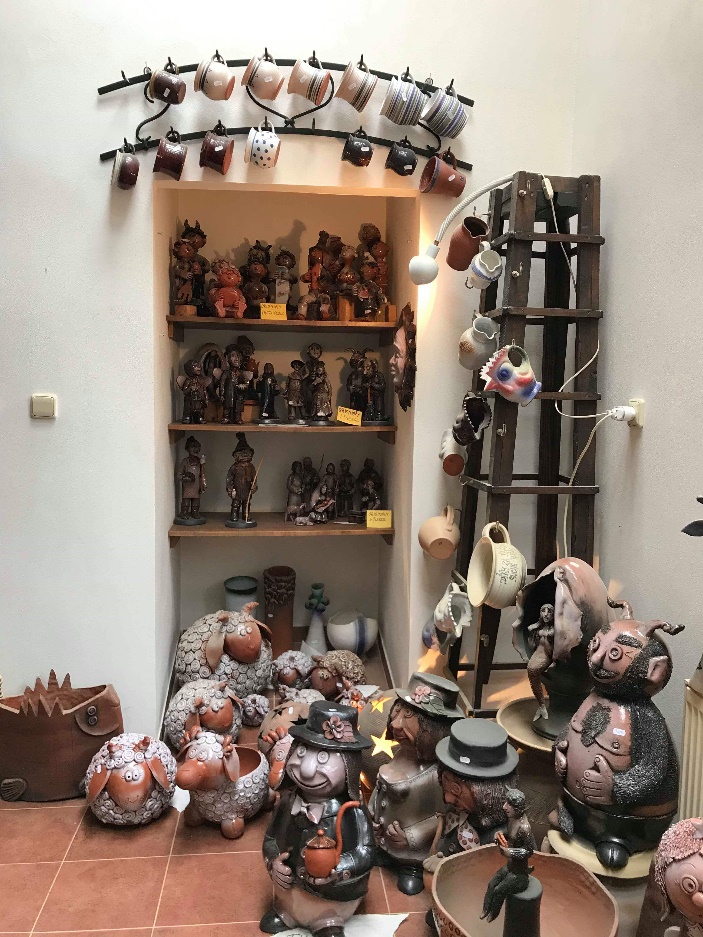 Metodika práce
Studium odborné literatury
Metoda pozorování
Řízený rozhovor s majitelem
Analýza poskytnutých dat
SWOT analýza
Vícekriteriální rozhodovací metoda TOPSIS
Analýza současného stavu
Analýza současného stavu
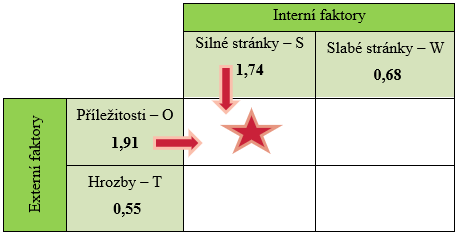 SO – ofenzivní pozice
Zhodnocení současného stavu
Bezpečnost práce, informační tok, rozšiřování portfolia, výroba keramiky

Materiálový tok
    absence softwaru, dodavatelé
Návrhy na zlepšení situace
Software
    sledování výrobků, zabránění nedostatku materiálu
Zaměstnanci
    DPČ v období veliké poptávky
Čárové kódy
    evidence výrobků
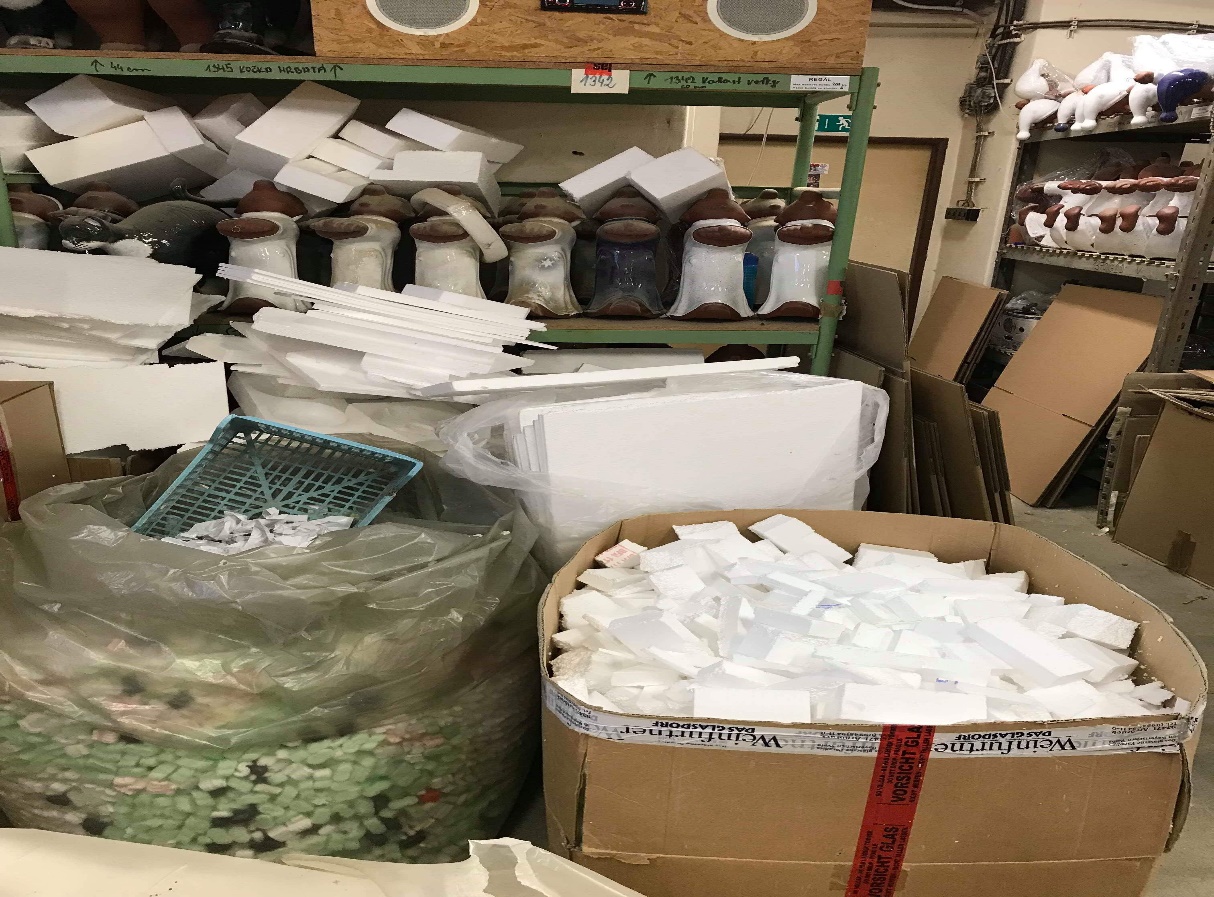 Návrh rozpočtu pro čtečku čárových kódů
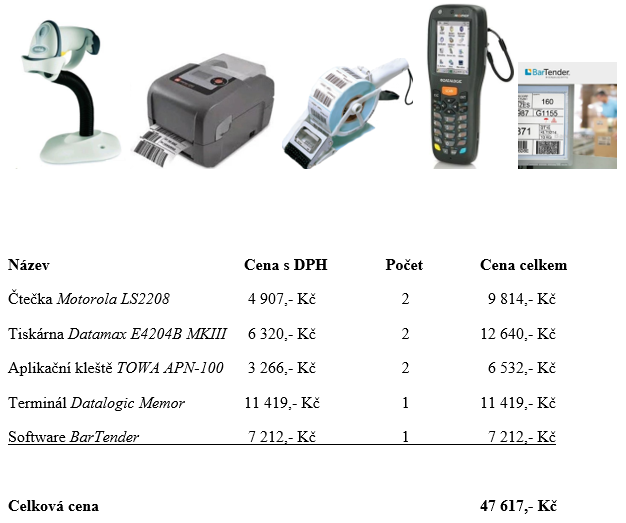 Čtečka 2x, tiskárna 2x, aplikační kleště 2x, terminál 1x, software 1x
1.varianta = 47 617 Kč
2.varianta = 56 168 Kč
3.varianta = 64 355 Kč
Výběr nejvhodnější varianty
Metoda TOPSIS

	Kritéria:
Cena – co nejnižší pořizovací náklady
Obsluha a manipulace – jednoduchost a snadné ovládání
Životnost a odolnost – odolnost vzhledem k provozu

    Pořadí výsledků:
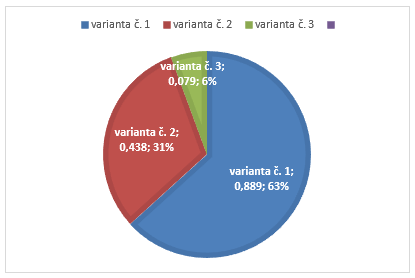 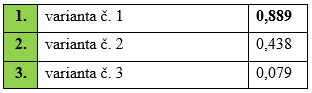 Shrnutí
Výhody používání:

Přesnost, rychlost, efektivnost, jednoduchost,
Eliminace chyb způsobených lidským faktorem,
Zjednodušení inventarizace
Doplňující dotazy
Oponent práce:

Bude některá varianta z navrhovaných řešení využita v praxi?
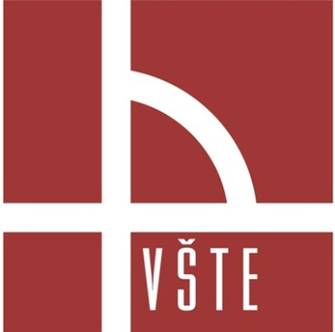 Děkuji za Vaši pozornost.